CS4101 Introduction to Embedded SystemsLab 8: NuMaker TRIO
Prof. Chung-Ta King
Department of Computer Science
National Tsing Hua University, Taiwan
Introduction
In this lab, we will learn 
How to set up and use GPIO of NuMaker TRIO?
How to use timer and interrupt in NuMaker TRIO? 
How to set up the programming environment for NuMaker TRIO?
1
NuMaker TRIO
Based on Nuvoton Cortex®-M0 NANO102 MCU
Cortex-M0: 32-bit ARMv6 RISC processor
Run up to 32Mhz, 32KB Flash ROM, 8KB SRAM
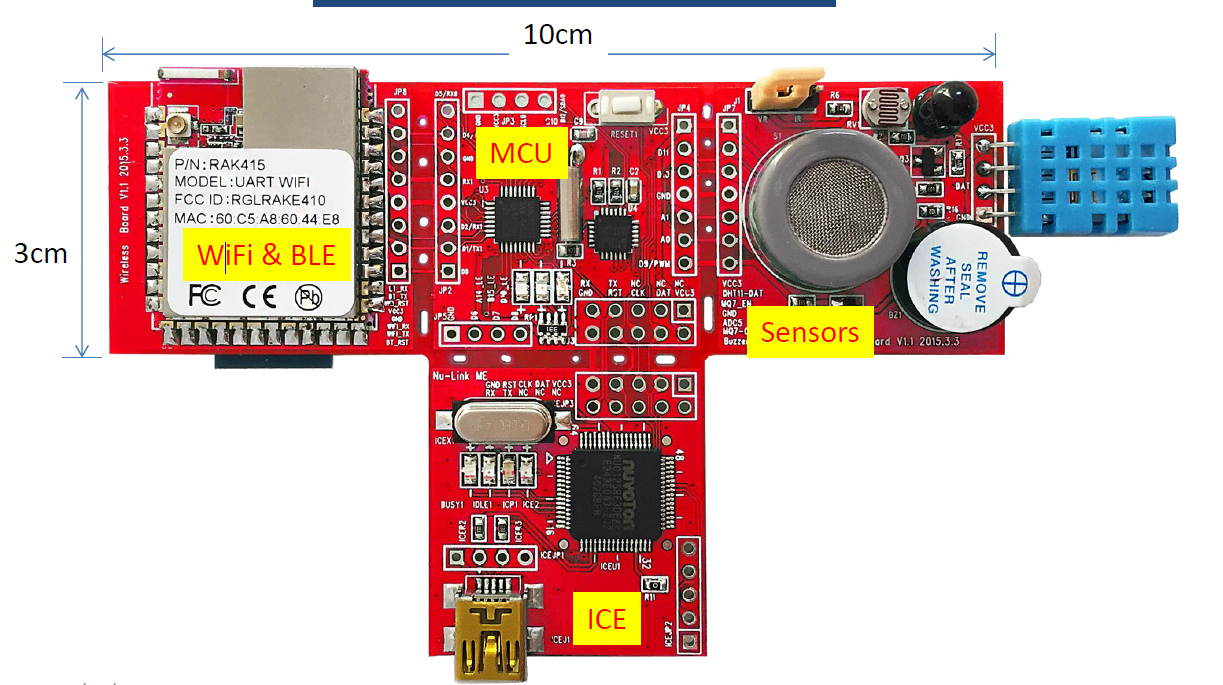 2
NANO102 MCU
3
Sources for Clock Controller
32768Hz external low-speed crystal oscillator (LXT)
4~ 24 MHz external high-speed crystal oscillator (HXT)
12/16 MHz internal high-speed RC oscillator (HIRC)
10 kHz internal low-speed RC oscillator (LIRC)
Programmable PLL FOUT (PLL source can be selected from HXT or HIRC)
4
GPIO Set Mode
Library/StdDriver/src/gpio.c
GPIO set mode: GPIO_SetMode(PA, BIT12, GPIO_PMD_OUTPUT);
GPIO port:
NANO102 = PA, PB, PC, PD, PE, PF
Pin mask = BIT0~15
Single or multiple pins of specified GPIO port
I/O modes:
GPIO_PMD_INPUT: input only mode
GPIO_PMD_OUTPUT: push-pull output mode
GPIO_PMD_OPEN_DRAIN: open-drain output mode
To write to pin 12 of port PA: PA12 = 0;
To read from pin 12 of port PA: if (PA12 !=0) { }
5
[Speaker Notes: * @param[in]   gpio        GPIO port. It could be \ref PA, \ref PB, \ref PC, \ref PD, \ref PE or \ref PF.
 * @param[in]   u32PinMask  The single or multiple pins of specified GPIO port.
 * @param[in]   u32Mode     Operation mode. \ref GPIO_PMD_INPUT, \ref GPIO_PMD_OUTPUT, \ref GPIO_PMD_OPEN_DRAIN
 *
 * @return      None
 *
 * @details     This function is used to set specified GPIO operation mode.]
Sample Code
6
Sample Code
7
Outline
GPIO of NuMaker TRIO
Timer and interrupt in NuMaker TRIO
Programming environment for NuMaker TRIO
8
Timer
Four timers: TIMER0, TIMER1, TIMER2, TIMER3
Four operating modes:
One-shot mode
Periodic mode
Output Toggle mode
Continuous  mode
Each timer is equipped with an 8-bit pre-scale counter, a 24-bit up-counter, a 24-bit compare register and an interrupt request signal
9
Timer Operating Modes
Example: Timer Compare Register (TCMPR) = 100
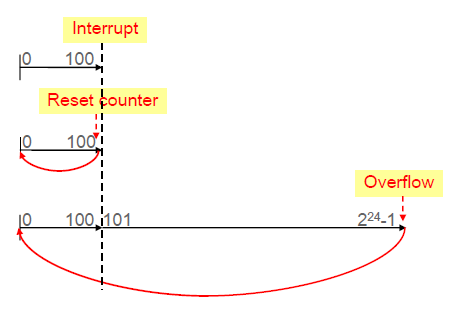 One-Shot
Periodic/
Toggle
Continuous
10
[Speaker Notes: TCMPR= timer compare register]
Example Using Continuous Mode
TMR_CMPR (timer compare register)      TMR_DR (timing counter value) 
TMR_IS (timer interrupt status)
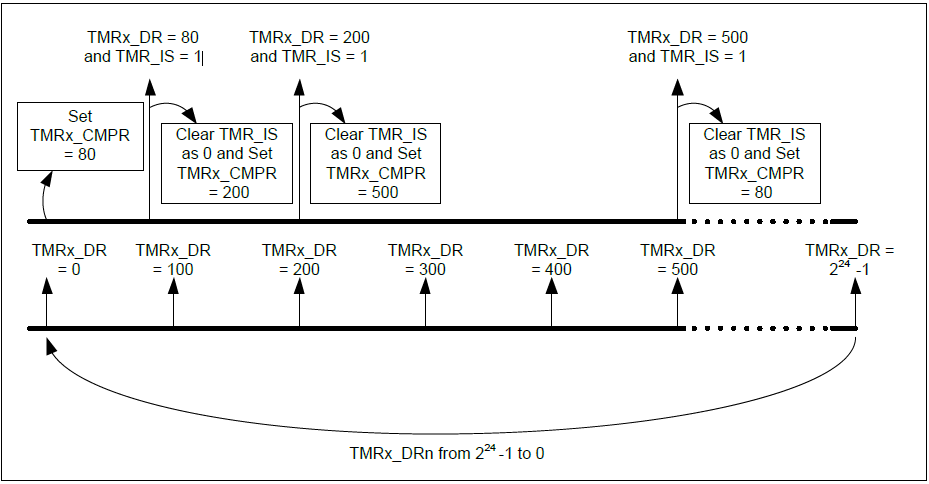 11
[Speaker Notes: Continuous mode 就是當timer數到TMR_CMPR的時候，會發生interrupt，但interrupt結束後，counter不會歸0，而是往上數直到overflow (2^24-1)
如這張圖，當TMR_DR數到TMR_CMPR ( 80 ) 的時候，會發生interrupt，並把TMR_IS設為 1，
在這個interrupt我們可以更改TMR_CMPR的值 (200)，並把TMR_IS設為 0 ，這樣counter繼續數地的時候，到200又會發生一次interrupt。]
MCU_init.h for Timer
12
Interrupt Controller
Nested Vectored Interrupt Controller (NVIC)
Support 32 (IRQ[31:0]) discrete interrupts with 4 levels of priority
When an interrupt is accepted, the starting address of the interrupt service routine (ISR) is fetched from a vector table in memory
While the starting address is fetched, NVIC will also automatically save processor state to the stack
At the end of the ISR, the NVIC will restore the saved registers from stack and resume the normal execution
13
System Interrupt Map
14
NVIC Interrupt Variable
15
Interrupt Handler Function Name
16
Interrupt Sample Code
17
[Speaker Notes: 它有指定發生interrupt的時候要去哪個 handler 的 function name，除了enable timer本身的interrupt，同時也要enable在NVIC裡對應位置的interrupt]
Interrupt Sample Code
18
Outline
GPIO of NuMaker TRIO
Timer and interrupt in NuMaker TRIO
Programming environment for NuMaker TRIO
19
Software Development Kit (SDK)
ARM Keil Microcontroller Development Kit (MDK)
IDE, C/C++ compiler, debugger for ARM Cortex-M
https://www.keil.com/demo/eval/arm.htm 
Register and download MDK517.exe 
NuLink Driver 
Nu-Link_Keil_Driver_V1.30.6491.zip
Driver to link PC to NuMaker TRIO board through USB
Board Support Package (BSP): MCU device driver and sample code
Nano102_BSPv3.02_EDU
20
NANO102 BSP
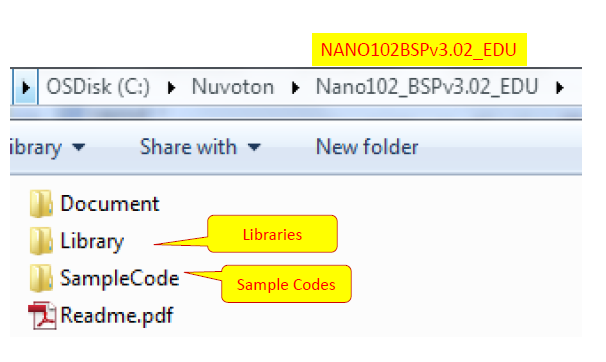 21
SampleCode Folder
22
NuMaker TRIO Folder
Use Smpl_Debug as the template
23
Smpl_Debug Folder
24
Keil Folder
Double click on .uvproj file to open a Keil project
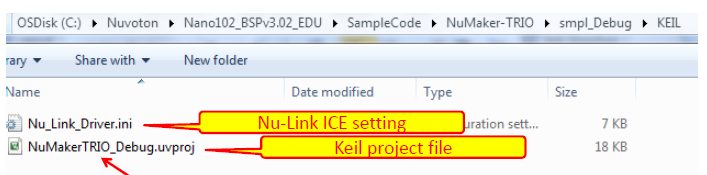 25
Keil MCU Development Environment
26
Keil MDK Configuration
27
Build and Execute
1. Build your project
28
Build and Execute
2. Change to debug mode
3. Run your project
29
Debug Session
30
Lab
Basic 1:
Flash both red and green LEDs at 1 Hz. The red LED should be on for 0.7 sec and off for 0.3 sec, which is controlled by polling TIMER1 sourced by HIRC. The green LED should be on for 0.3 sec and off for 0.7 sec, which is controlled by polling TIMER0 sourced by LIRC, the divider of TIMER0 should be 2.
Hint: TIMER_Open() will start counting compare register (TIMERX->CMPR) according to TMRX_OPERATING_FREQ in MCU_init.h (X=0,1,2,3). You can trace the function or print the variable to find the relationship between TMR1_OPERATING_FREQ and TIMERX->CMPR. Use TIMERX->CMPR to change the value of compare register.
31
Lab
Basic 2:
The traffic light will change to the green light when there is an ambulance passing. 
Let the blue LED represent the yellow traffic light, and the buzzer indicates the passing of an ambulance. 
Normally the red LED is on for 3 sec, then the blue LED is on for 2 sec, then the green LED is on for  4 sec, and repeat. 
The buzzer will be turned on for 4 sec at 2 Hz (0.5 sec on and 0.5 sec off). The starting time is set randomly between 6 and 15 sec. During the 4 sec that the buzzer sounds, the traffic light will be turned to the green LED. After the 4 sec, the traffic light returns to normal.
32